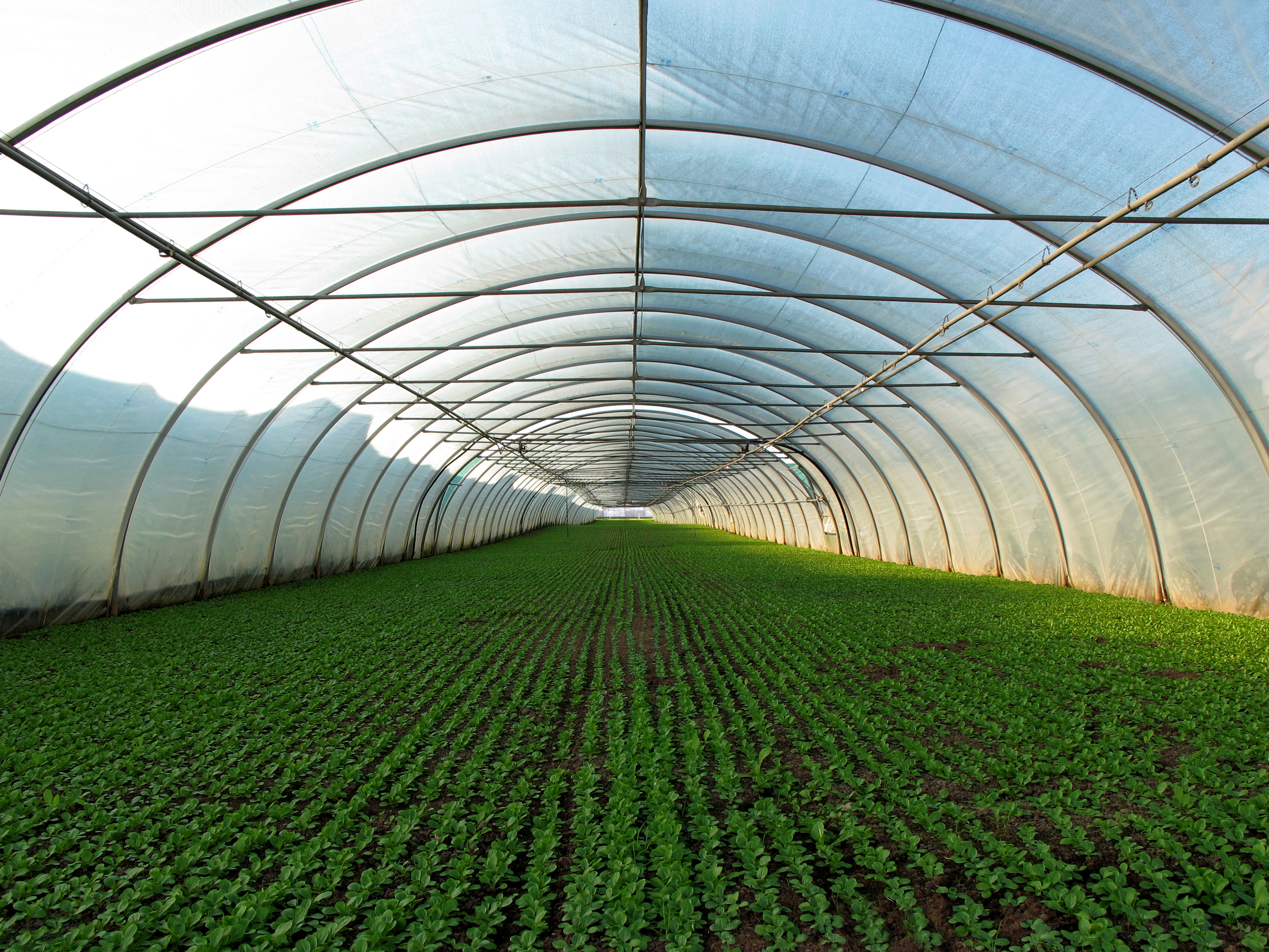 Welcome to the 
Well Balanced Center
1
Table of contents
01
03
04
02
Win-win 
Well-Being program
Concierge Support
Well Balanced Center Approach
Problem vs. Solution
2
WBC| 2024
Introduction
Many wellness programs were designed to help manage healthcare costs and find balance between extrinsic and intrinsic motivation. Historically, programs focused on tobacco cessation and weight management goals, without much consideration of mental health.

As the increased need and reduced stigma focused on mental health emerges, wellness programs are now much more comprehensive. A more holistic, technologically savvy program can determine a person’s current state of well-being, then review with the person what the top priorities are to improve their quality of life. 

often parts and pieces of these self improvement programs are tied to programs offered through our employer, and therefore not integrated with our personal systems and priorities not to mention healthcare providers.

our social systems are usually disjointed from these priorities and goals. We lack community with a common language and understanding. modern social media is often toxic and fraught with distracting influences with totally different motives. 


This is not how we grow as people
3
WBC| 2024
Our team
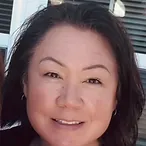 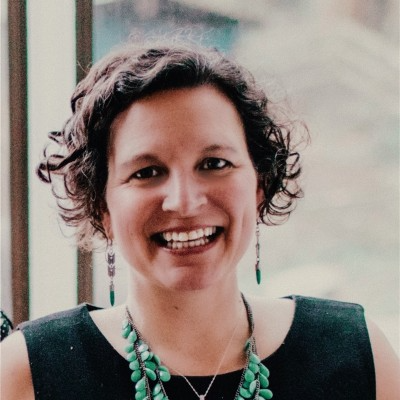 Mandy LeBlanc
Anne Puffer
COO, Human Resources and Healthcare Strategist
Founder, CEO         Wellness Program Designer
Additional Advisors: Laura Boyd, Carolyn Thayer-Azoff,  Kate Dwyer, Lorna Hermosura, Lisbeth Jordan, (ANNE DOES DAN HAVE A LINKED IN and I bet you have a better photo?)
4
WBC| 2024
Personal well-being: Many have not had an opportunity to learn how to take care of their well-being or how to infuse new health habits or goals in their lives. 

The healthcare system: struggles with compliance of patient health plans and goals. 

Wellness programs: made a solid attempt to improve quality of life, but were often not personalized enough.  

Need a consolidated approach: wellness programs rarely interwine with the healthcare system and once people leave their medical appointments, they is rarely a way to determine patient medical compliance
01
Problem
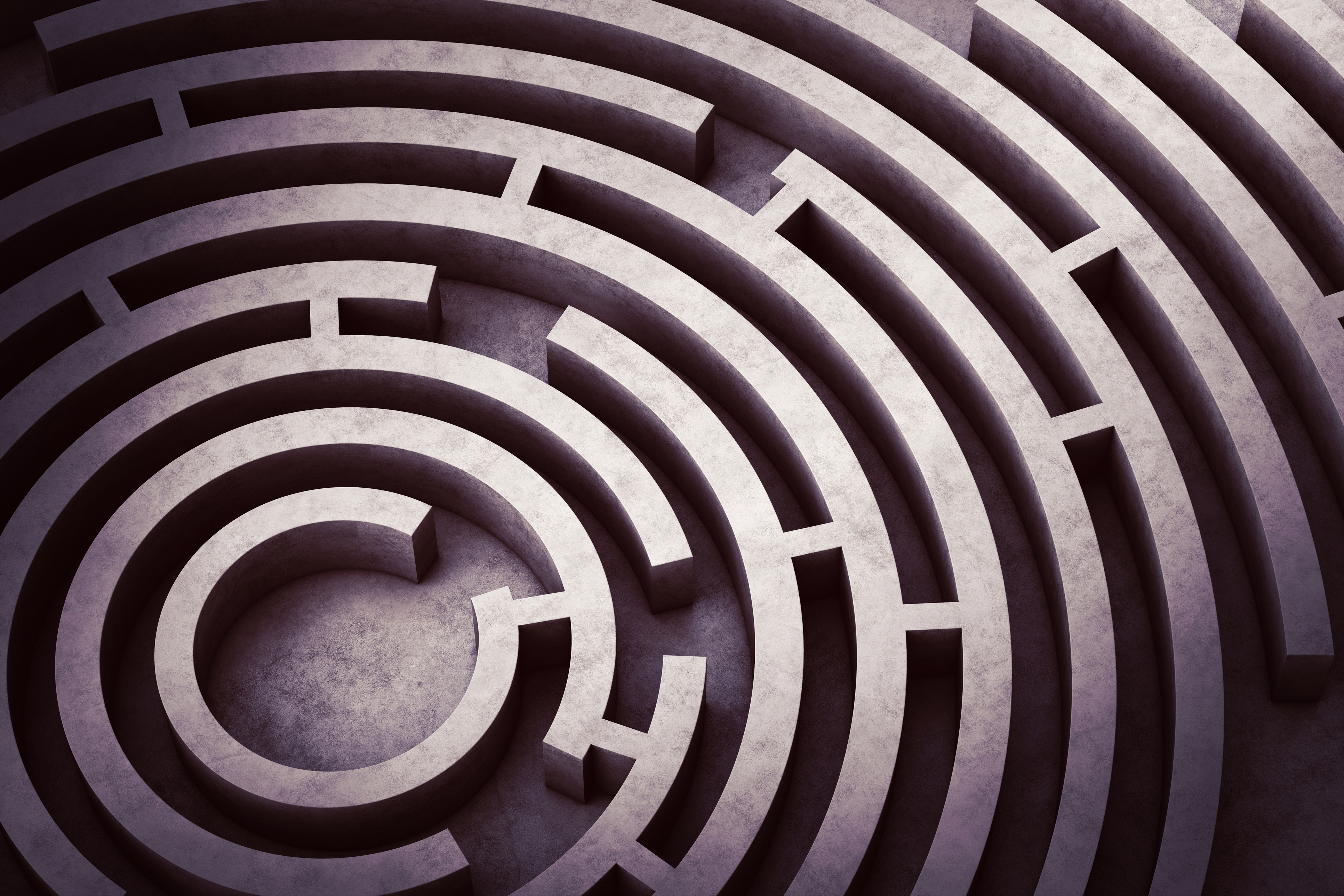 5
WBC| 2024
SOLUTION
The Well Balanced Center has both guided and exploratory options created by subject matter experts in various areas related to  well-being with supportive team members to provide health education and compliance with healthcare recommendations from medical professionals.
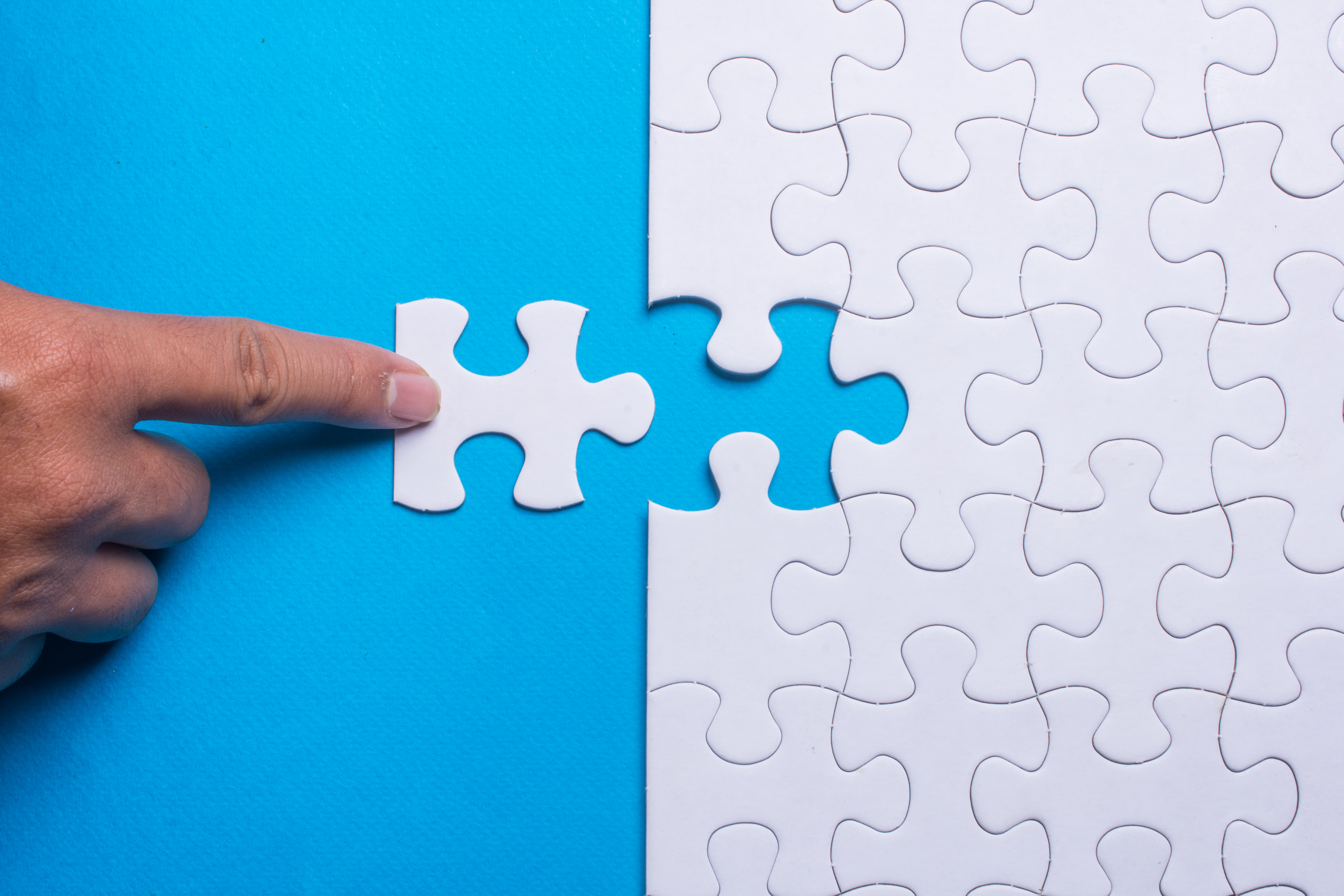 6
WBC| 2024
Well balanced center approach
02
Well Balanced Center
A Well-being hub that hosts evolving resources, programs and retreats
Website Hub
Community with resources, tips,  podcasts, observations
Badges 
To succeed in earth school professional and personal
Patient Compliance 
Follow up with a Guide re: your medical or behavioral health
Level Up Options
Coaching, 1:1, small group session Foundation
Intro Guide
Calibration, Well-being 101, Habits
7
WBC| 2024
03
Concierge support
Psychiatrist, Therapist, Physician, Nurse provides follow-up notes and sends to options 1-5
Intro Guide
12 Chapters focused on grounded well-being and goals
Badges 
To succeed in earth school professional and personal
Level Up Options
Coaching, 1:1, small group session Foundation
Patient Compliance and Accountability
8
WBC| 2024
04
Win-win well-being program
Human
Human Centered Design
Managed healthcare costs via Guided Compliance
Data to track improved compliance monitored by medical professionals
Improved outcomes via health education and accountability
Free up Psychiatrists, Therapists, Physicians, etc.
9
WBC| 2024
04
Integrating with Providers
Human
Human/ Patient
Meet
Meets with Behavioral Health, makes referral
Well Balanced Center weekly progress check-ins and updates Behavioral Health Team in portal
Well Balanced Center Contacted and next steps selected
Well Balanced Center Trusted Advisor Meets with patient, align on path for progress
10
WBC| 2024
Them
Us
Wellness Ecosystem via central hub based community.

Self improvement structure provided by our Trusted advisors, best practices, apps, services and
professionals provided in a 
concierge referral network

Integration of goal setting and accountability practices with healthcare providers
(let’s refine this)
Separate prescriptions, 
Separate health education
Separate Apps
11
WBC| 2024
Opportunity for Innovation and Managing Healthcare Costs

There is a current void for a hub that has best of tips/tools from Personal Trainers,
Nutritionists, Zen Masters, Financial Advisers. Company Wellness Programs, 
and Apps that do some of these things, but could not find anything that combines
all of these in one without charging a high fee for each Trusted Advisor’s insight.
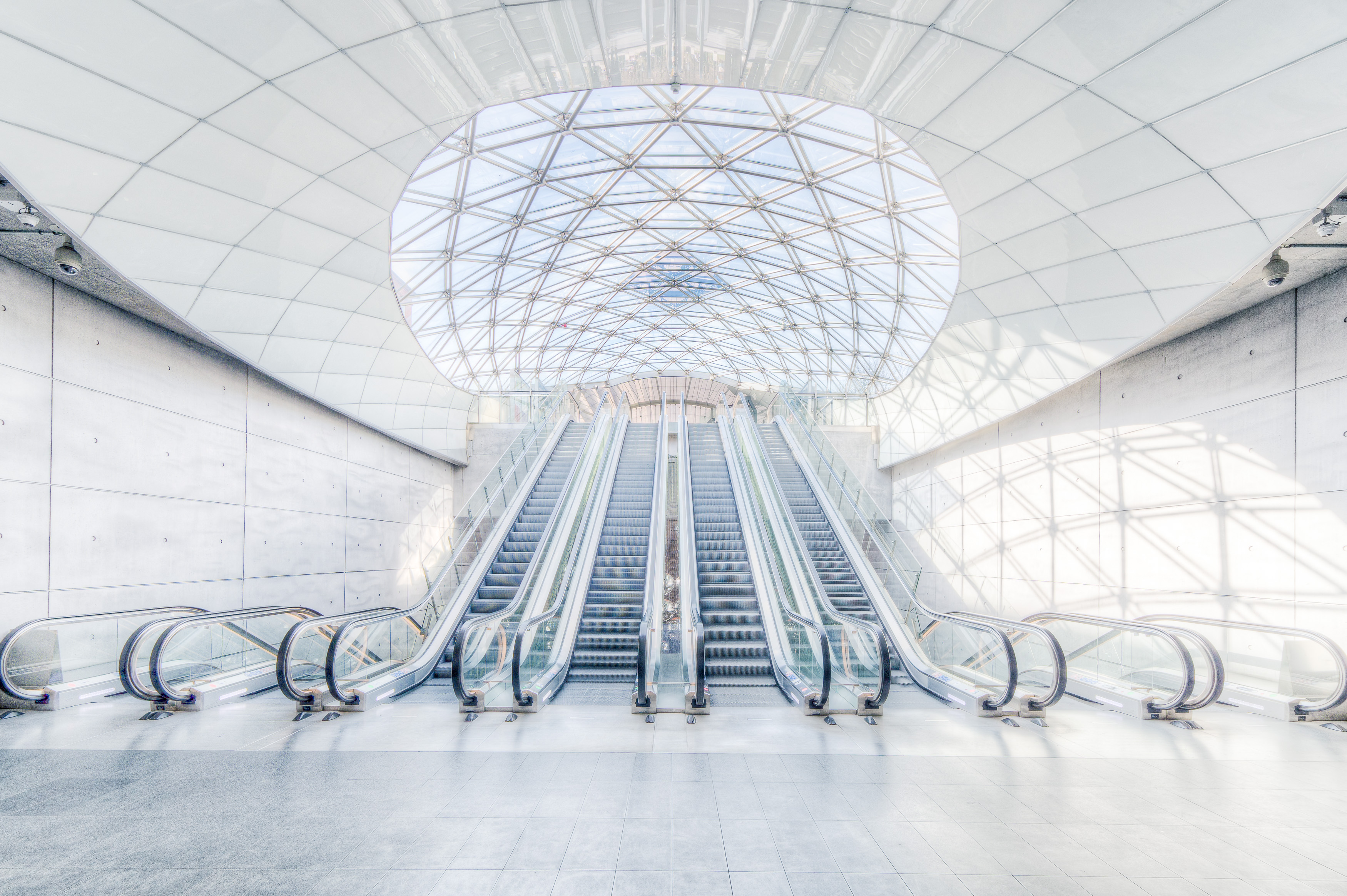 12
WBC| 2024
Well balanced center approach to new wellness
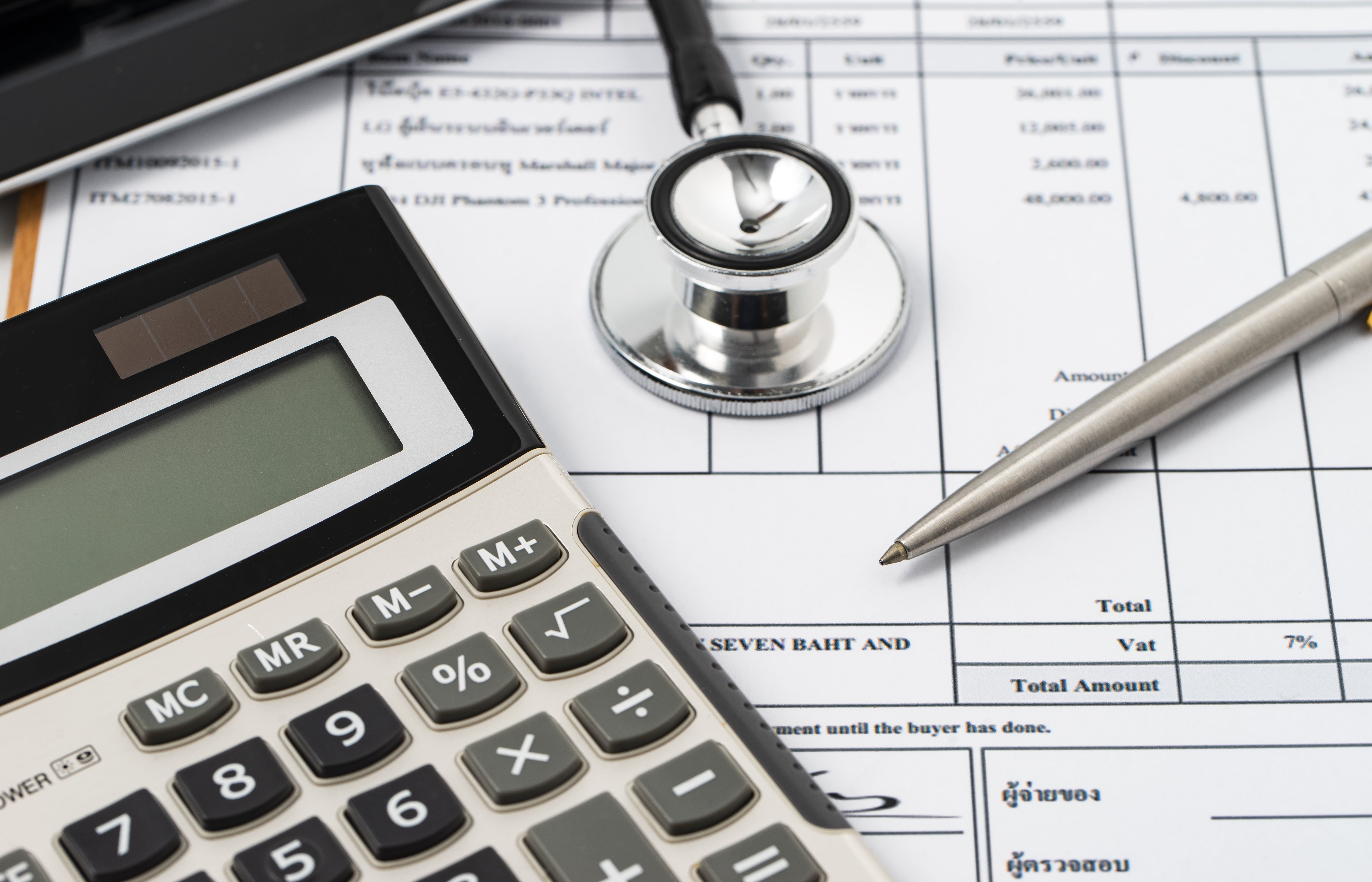 Old systems:
Employer sponsored: often tied to premium cost: tobacco cessation, Body mass index, for example. Typically tied to managing healthcare costs.
Piecemeal approach cobbled together by an individual. No integration with healthcare providers. No social connections/community. Every goal entails a different rabbit hole to find an app/best practice, advisor.
13
WBC| 2024
Case study: American heart association
01
12 Participants: Mostly Community Impact Team
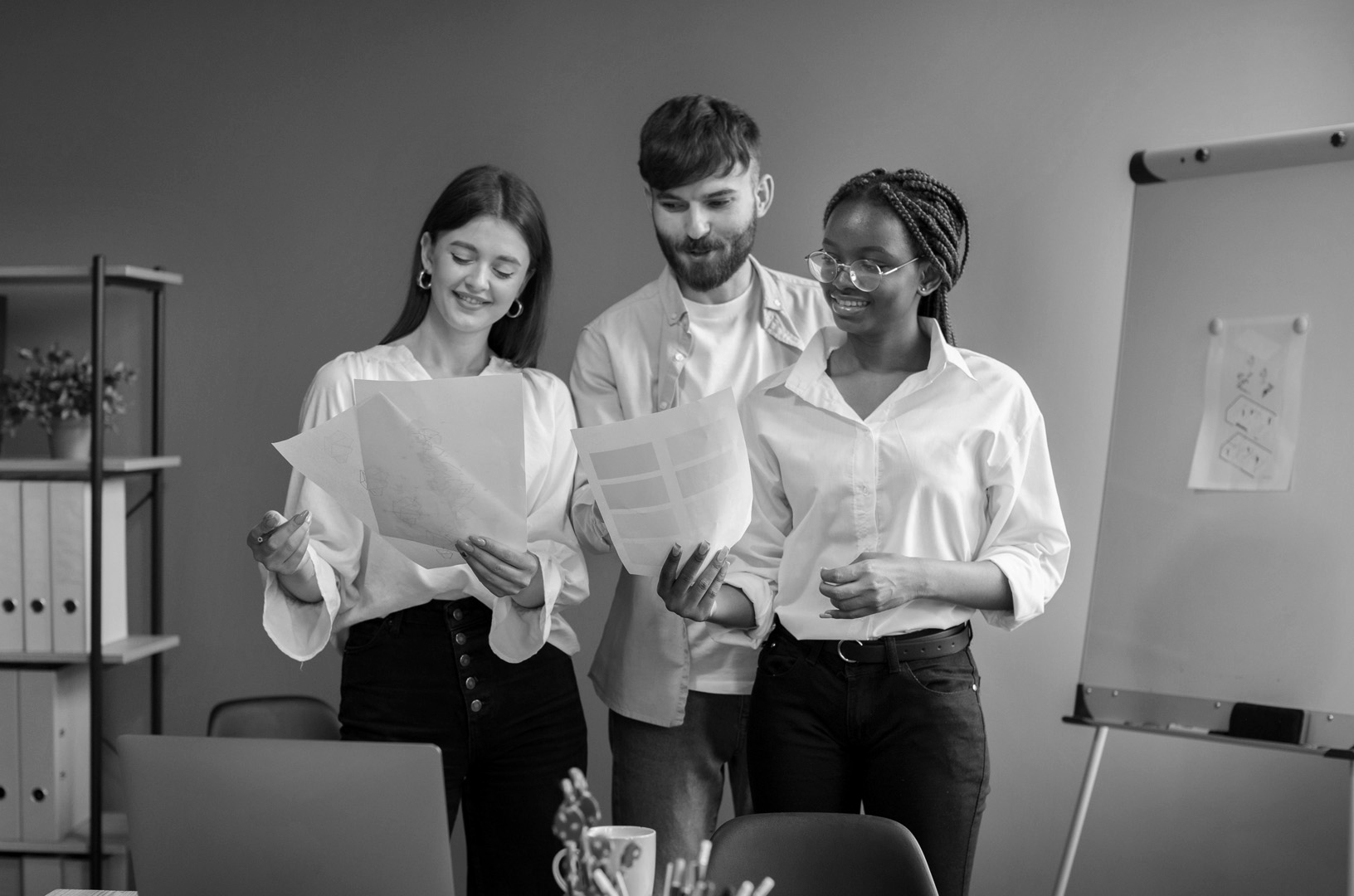 Shared 12 chapters: Introduction, Calibration, SMART goals, Your Values, Your Mission Statement, Rest, Center, Move, Nourish, Belonging/Meaning/Well-Being and Purpose, Sustain and Celebrate
02
03
Lessons learned: Suggested a Well Balanced Center 
Guide for participants to increase engagement.
14
Product vision | Pitch deck
2022
Pilot participant Reviews
“Learning how to actively apply SMART goals to my daily reflections was extremely helpful and effective during the modules.” – Pilot Participant
“The sections on values and belonging/purpose resonated with me the most. They were outside of the things we usually incorporate into thinking about health.” – Pilot Participant
“Participating in this pilot helped me engage in authentic ways with my team to discuss who we are and how we want to show up at work. Having a framework was helpful so I didn’t have to start from scratch!” – Pilot Participant
15
Product vision | Pitch deck
2022
Thank you and next steps

We appreciate your time, let’s plan to touch base in one week.

www.wellbalancedcenter.com

Mandy LeBlanc								Ann Puffer
mandy@wellbalancedcenter.com					anne@wellbalancedcenter.com
16
WBC| 2024